Tříbodové mapování
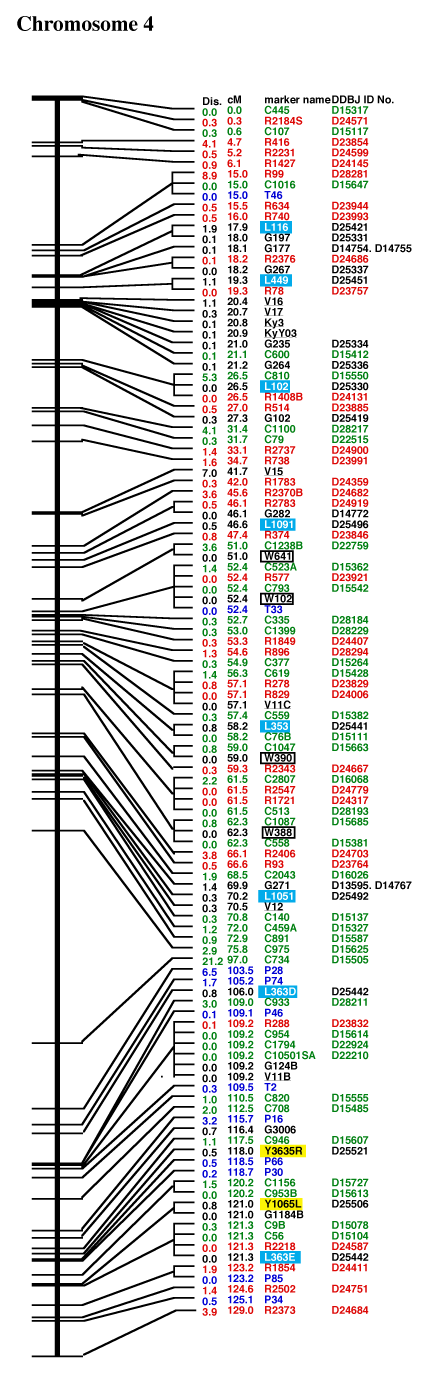 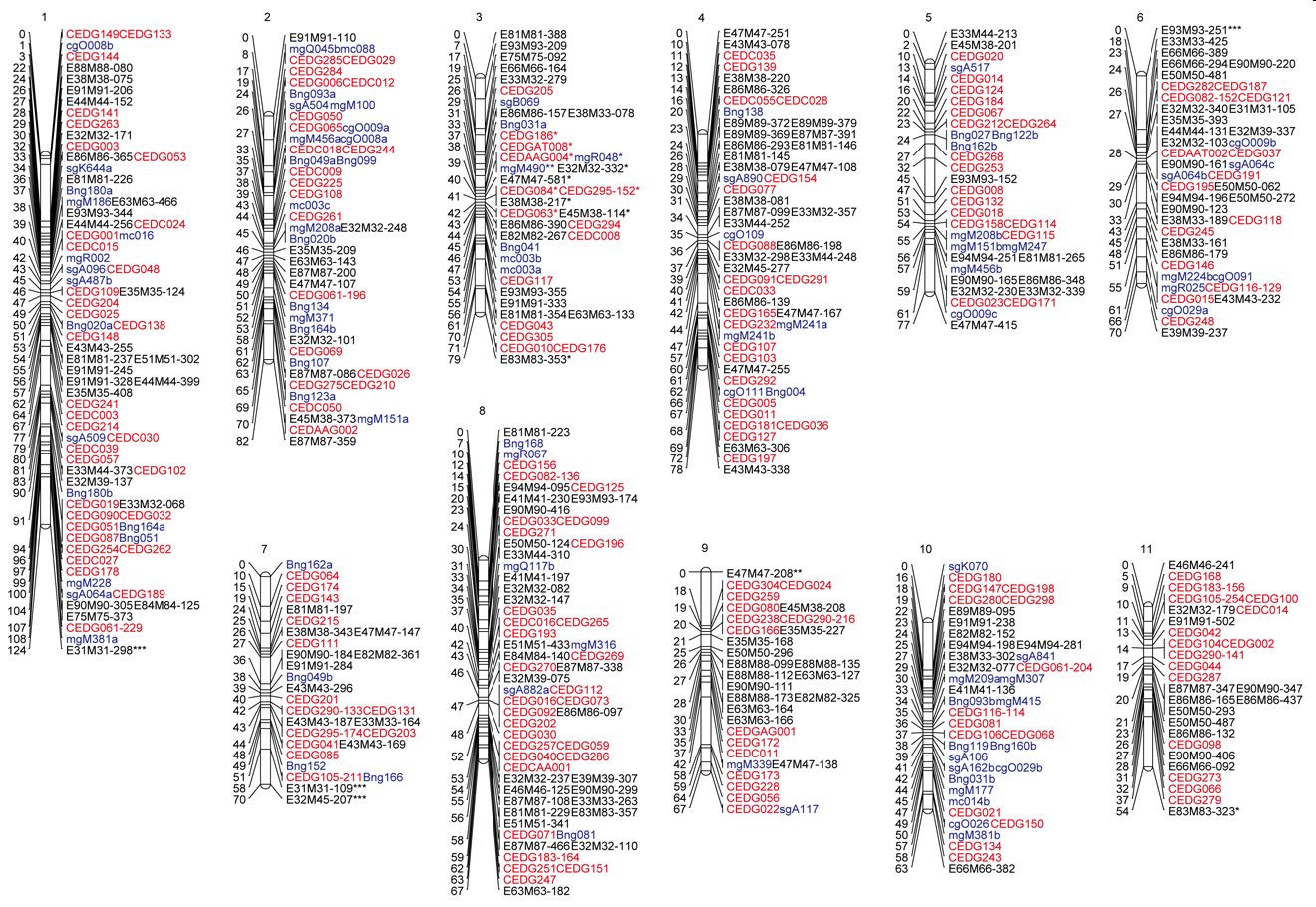 Odstranění rodičů v pokusu s octomilkou

Tříbodové mapování - postup

Zápočtové příklady na Tříbodové mapování
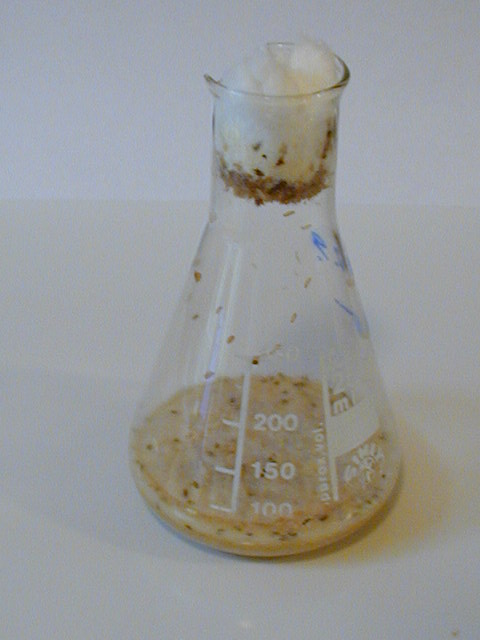 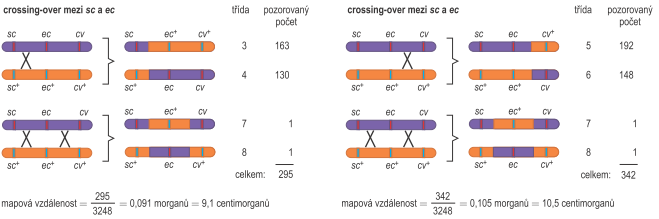 Pozorování dědičnosti znaku white v pokusu s octomilkou
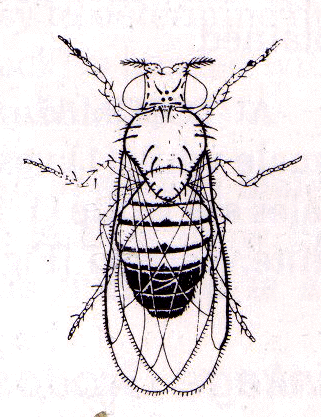 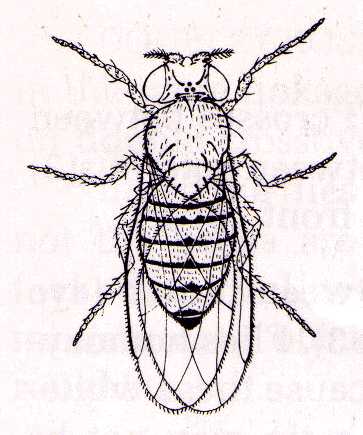 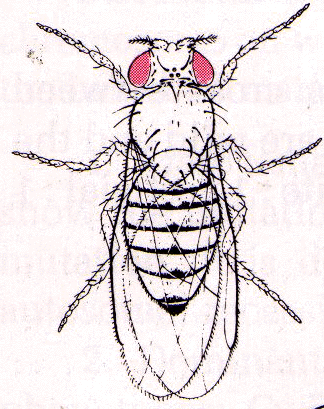 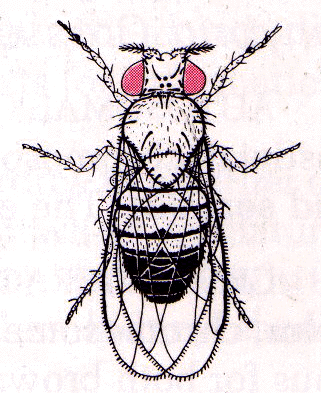 1. týden
Odstranění rodičů
2. týden
Vyhodnocení generace F1
3. týden
Odstranění rodičů
4. týden
Vyhodnocení generace F2
Odstranění rodičů v pokusu s octomilkou

Tříbodové mapování - postup

Zápočtové příklady na Tříbodové mapování
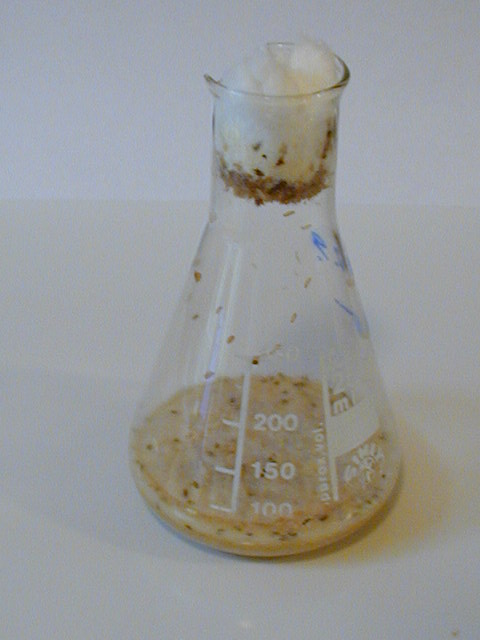 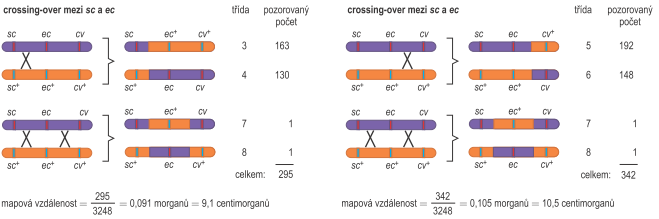 Tříbodové mapování
- vazbové mapování – vazbová skupina, geny ve vazbě
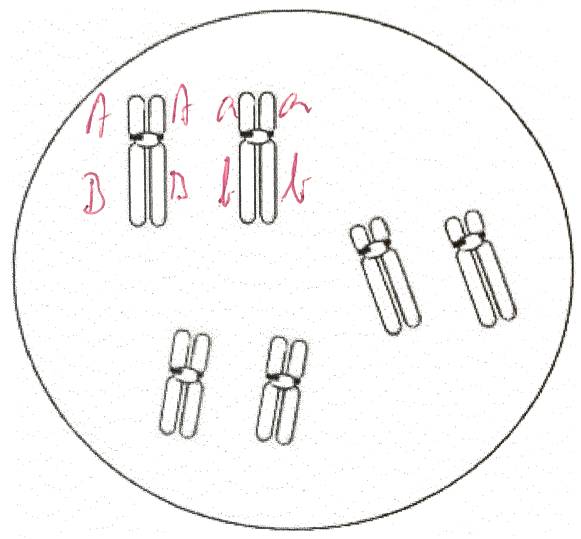 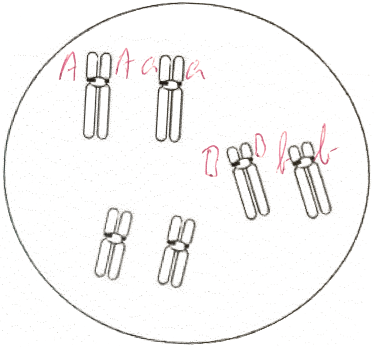 geny A a B jsou ve vazbě
geny A a B jsou volně kombinovatelné
[Speaker Notes: Zakreslení genů může být v písemce!! Vazba cis trans!!]
Tříbodové mapování
- vazbové mapování 

- při vazbě dvou genů neplatí volná kombinovatelnost 
      = odchylky od fenotypového štěpného poměru 9:3:3:1 v F2 a 1:1:1:1 v B1 
              generaci
      = pokles v četnosti crossing overu
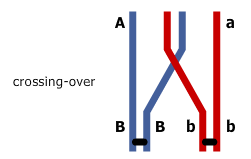 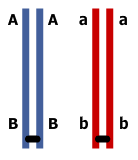 [Speaker Notes: B1: zpětné analytické křížení!!]
Tříbodové mapování
- vazbové mapování 

- při vazbě dvou genů neplatí volná kombinovatelnost 
      = odchylky od fenotypového štěpného poměru 9:3:3:1 v F2 a 1:1:1:1 v B1 
              generaci
      = pokles v četnosti crossing overu
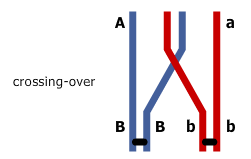 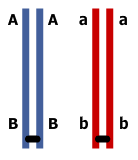 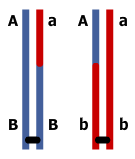 Tříbodové mapování
- vazbové mapování 

- při vazbě dvou genů neplatí volná kombinovatelnost 
      = odchylky od fenotypového štěpného poměru 9:3:3:1 v F2 a 1:1:1:1 v B1 
              generaci
      = pokles v četnosti crossing overu         

- čím jsou si geny blíže, tím menší je síla vazby, tedy vzniká méně crossing-overů

- síla vazby = vzdálenost mezi geny:   1 % crossing-overu = 1 cM (centimorgan)
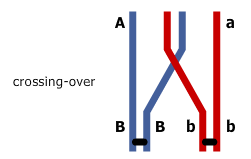 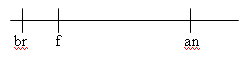 Tříbodové mapování
Tříbodové mapování
Tříbodové mapování
Tříbodové mapování
Tříbodové mapování
Tříbodové mapování
Tříbodové mapování
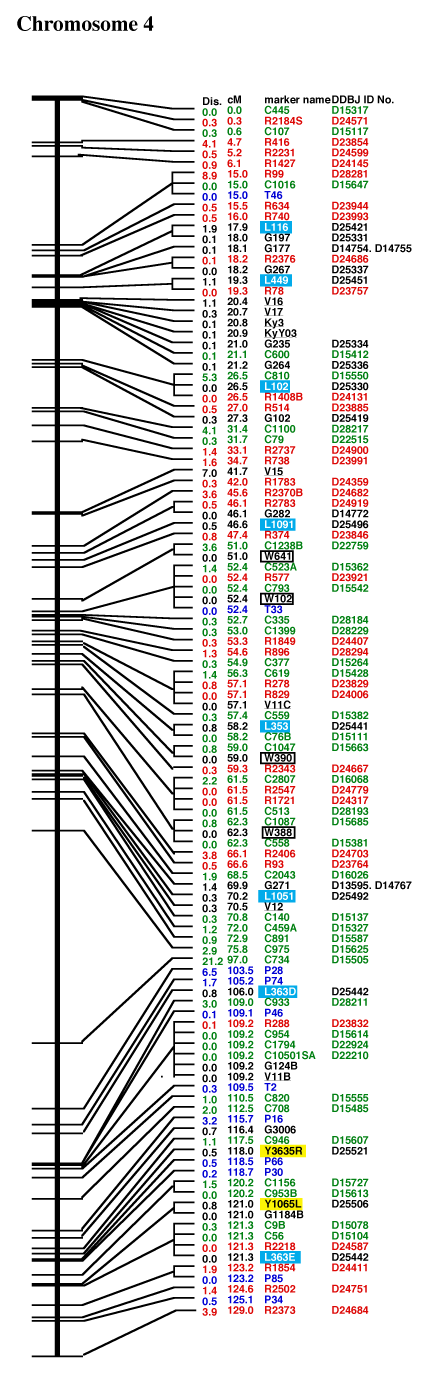 Podmínky pro tříbodové mapování:

1) jeden z rodičů je heterozygot ve všech třech mapovaných genech
2) druhý rodič je recesivní homozygot ve všech třech mapovaných 
      genech
3) k dispozici máme dostatečně velké potomstvo těchto rodičů tak, 
      abychom zachytili i potomky s dvojnásobným crossing-overem
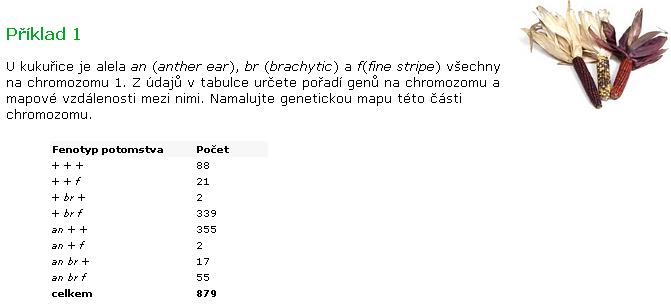 [Speaker Notes: Zpetné křížení – troj heterozygot X troj homozygot]
Postup:
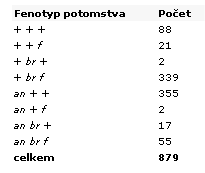 1) Rozdělení jedinců do tříd podle četnosti crossing-overu 
       - DCO (double c.-o.), SCO (single c.-o.) a NCO (non c.-o. – 
          rodičovská kombinace).
DCO
    +   br +          2
    an +   f          2          tedy 4 jedinci z 879, tj. 0,46 %
NCO 
    +   br f        339
    an +  +       355                                             78,95 %
SCO 
    +   +  +        88
    an br f         55                                              16,27 %
SCO
    +   +  f        21
    an br +       17                                                4,32 %
[Speaker Notes: % cros overu = mapovací jednotka]
Postup:
DCO
    +   br +          2
    an +   f          2       0,46 %

NCO 
    +   br f        339
    an +  +       355      78,95 %

SCO 
    +   +  +        88
    an br f         55     16,27 %

SCO
    +   +  f        21
    an br +       17        4,32 %
2) Stanovení pořadí genů na chromozomu
 - u rodičovského uspořádání provedeme dvojitý crossing-over 
    a porovnáváme, zda-li se takto vzniklé kombinace skutečně 
    vyskytly v DCO potomstvu
testujeme:
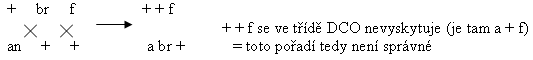 prohodíme pozice genů an a br a testujeme:
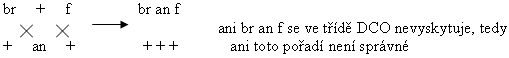 zaměníme tedy pozice genů an a f a testujeme:
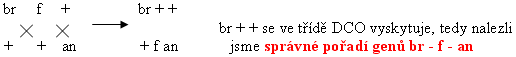 [Speaker Notes: B f 1 – nová rodičovská NCO!!!]
Postup:
DCO
    +   br +          2
    an +   f          2       0,46 %

NCO 
    +   br f        339
    an +  +       355      78,95 %

SCO 
    +   +  +        88
    an br f         55     16,27 %

SCO
    +   +  f        21
    an br +       17        4,32 %
3) Výpočet vzdálenosti genů mezi sebou. 
  - vzdálenost mezi dvěma geny určíme jako součet četností SCO 
     mezi těmito dvěma geny a DCO.
br - f
- nejdříve si určíme správnou třídu SCO, testujeme tedy  
  jednoduchý c.-o. na rodičovském uspořádání:
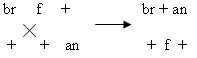 vzdálenost určíme jako:    

    SCO (br + an) + DCO = 4,32 + 0,46 = 4,78 cM
Pořadí NCO
br  f   +
+   +  an
f – an

   SCO (br f an) + DCO = 16,27 + 0,46 = 16,73 cM
4) Obrázek genetické mapy:
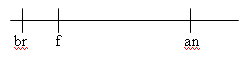 [Speaker Notes: B –f celková četnost sco a dco]
4) Obrázek genetické mapy:
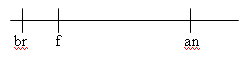 Odstranění rodičů v pokusu s octomilkou

Tříbodové mapování - postup

Zápočtové příklady na Tříbodové mapování
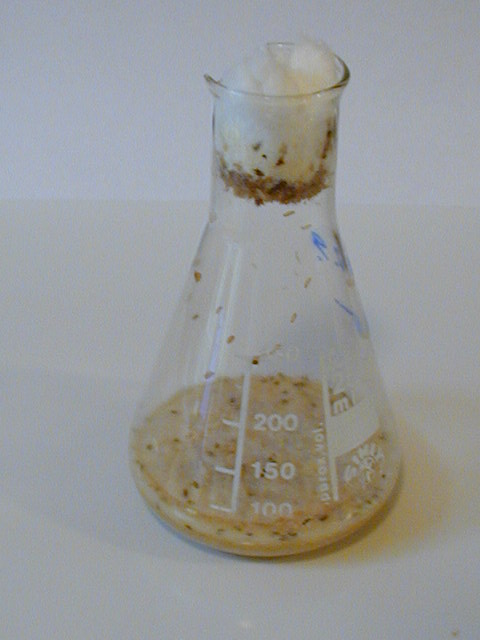 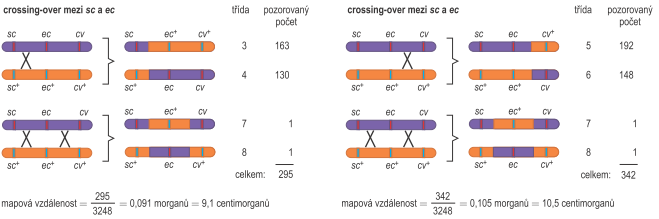 Poznámky k příkladům
Zápočtové příklady - Příklad 2a) - počítání
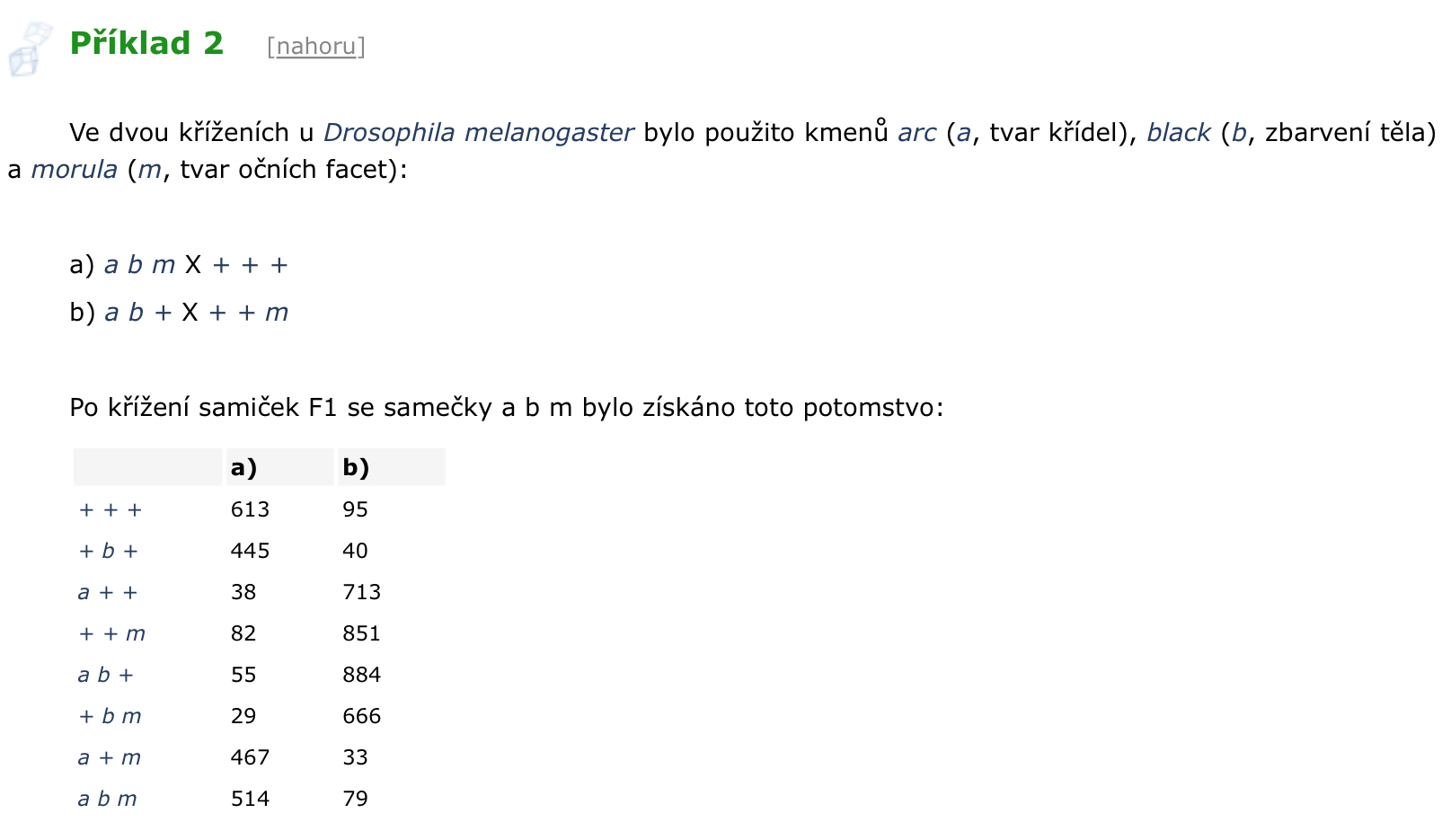 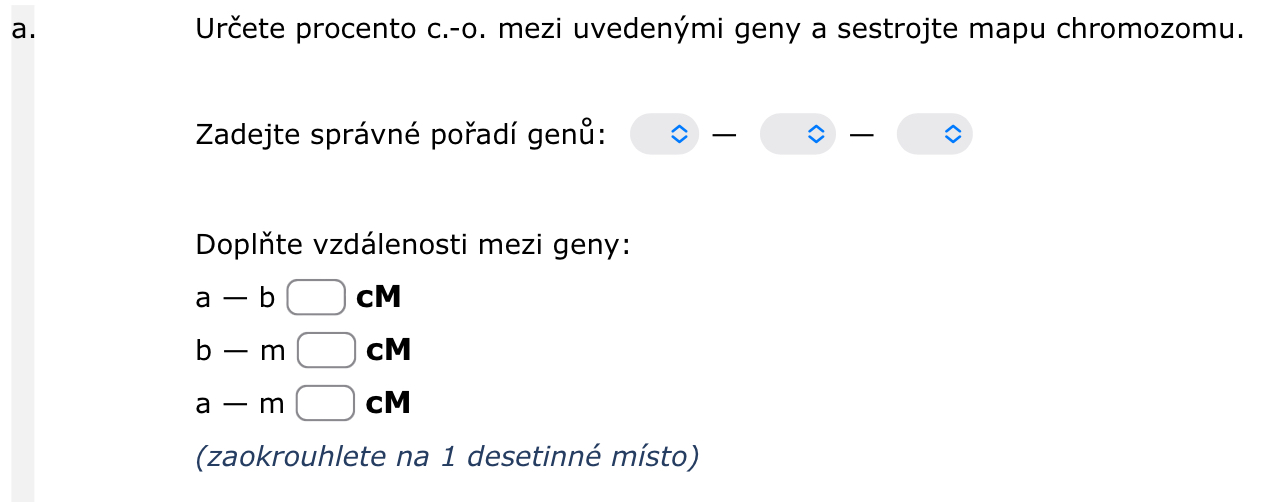 [Speaker Notes: Zkontrlovat B1 křížení!!! Dostatečné počet jedinců = 8 tříd!]
Poznámky k příkladům
Zápočtové příklady - Příklad 3 - upozornění
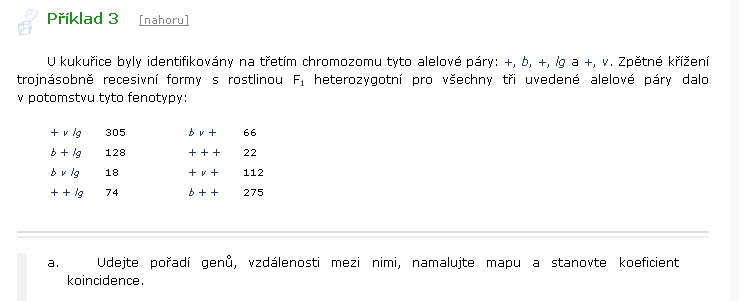 c = pozorovaná četnost DCO / očekávaná četnost DCO
(SCO x SCO)
Poznámky k příkladům
Zápočtové příklady - Příklad 4 - upozornění
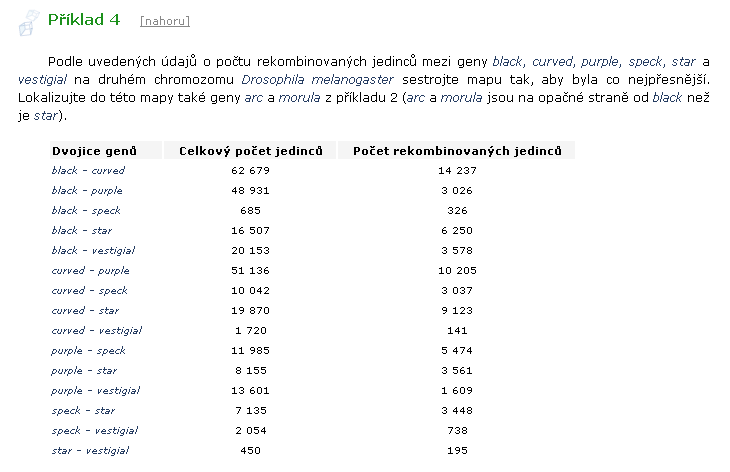 četnost c.o.   vzdálenost
    0,227            22,7 cM
Poznámky k příkladům
Zápočtové příklady - Příklad 4 - upozornění
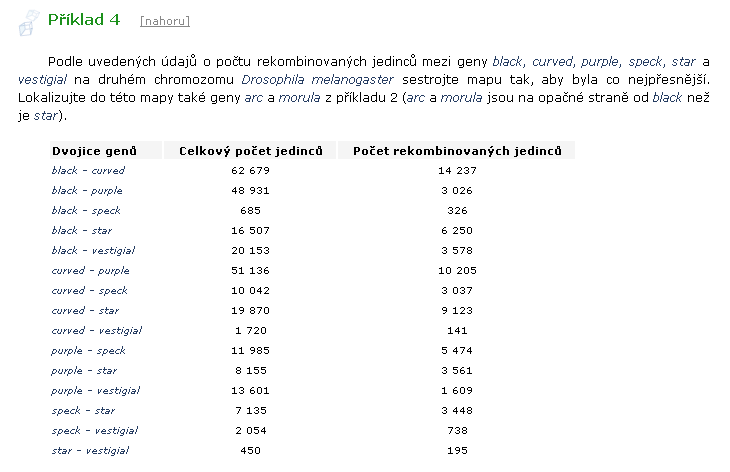 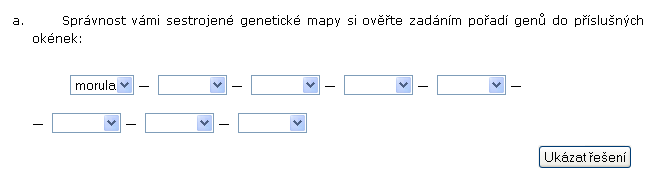